Test 1 Revision
Year 8 Core
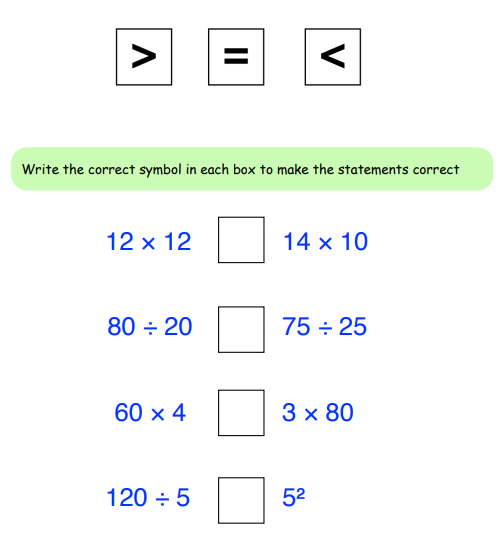 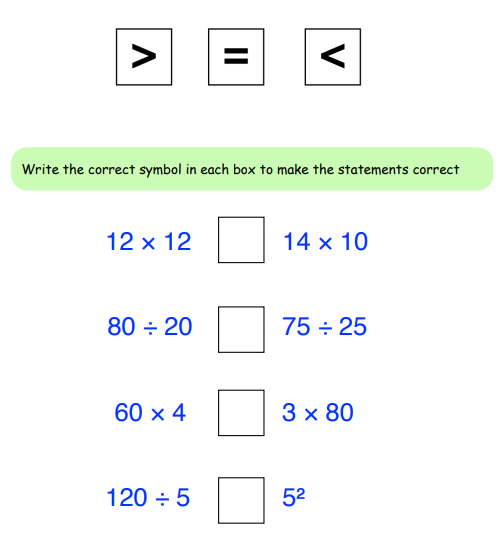 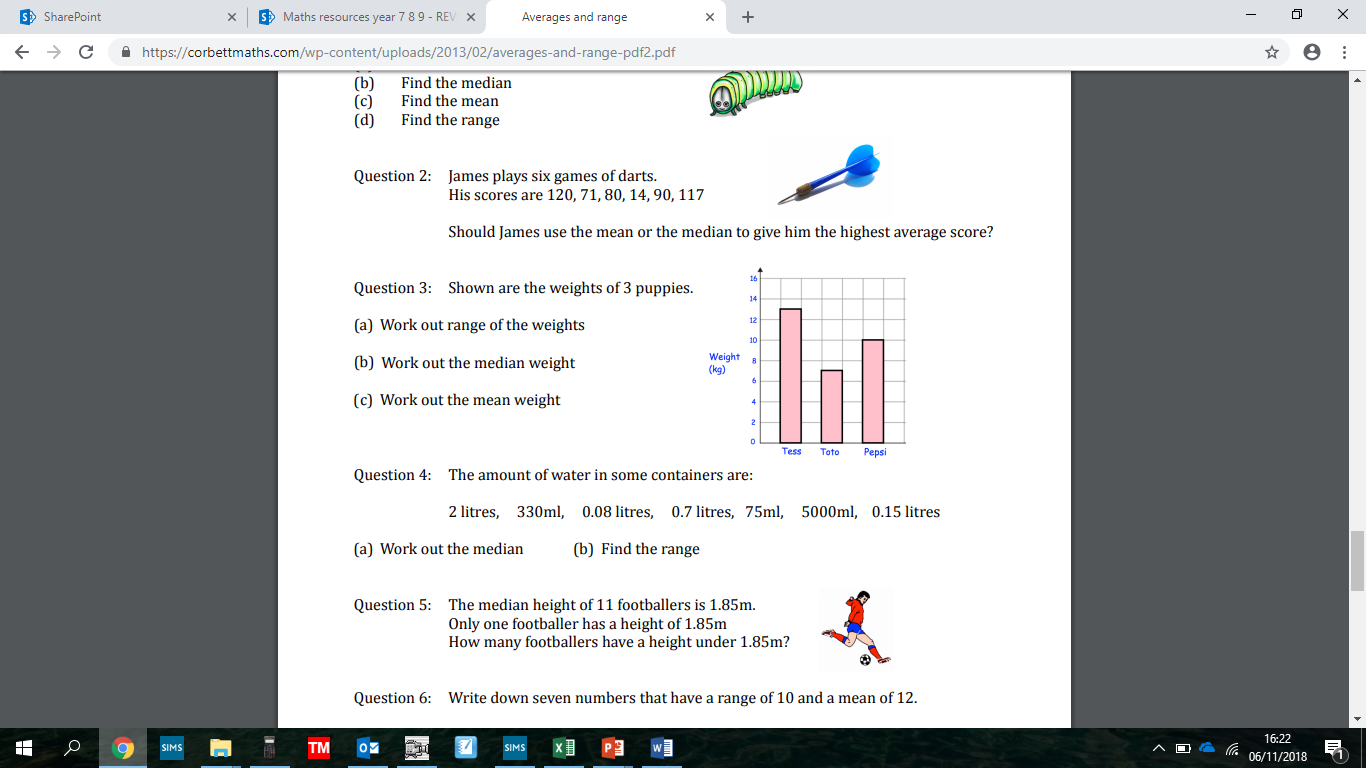 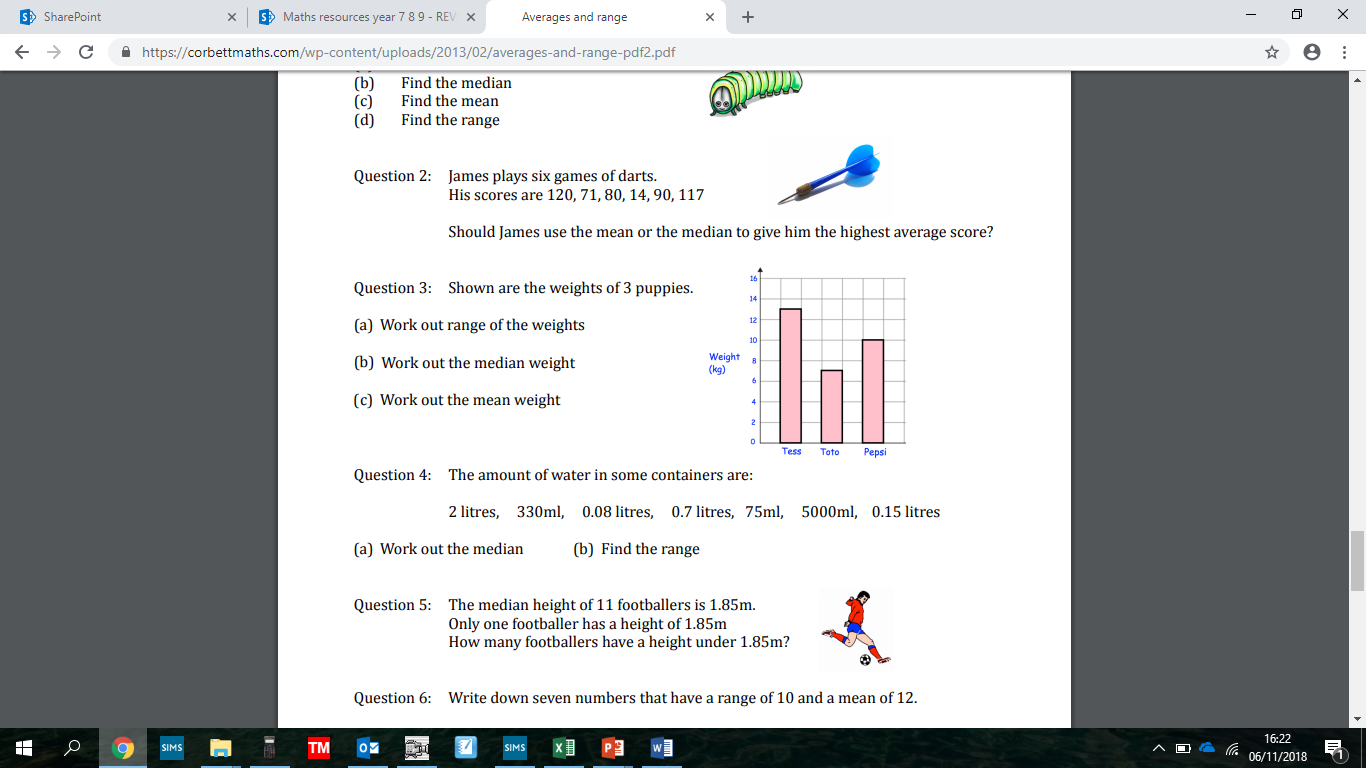